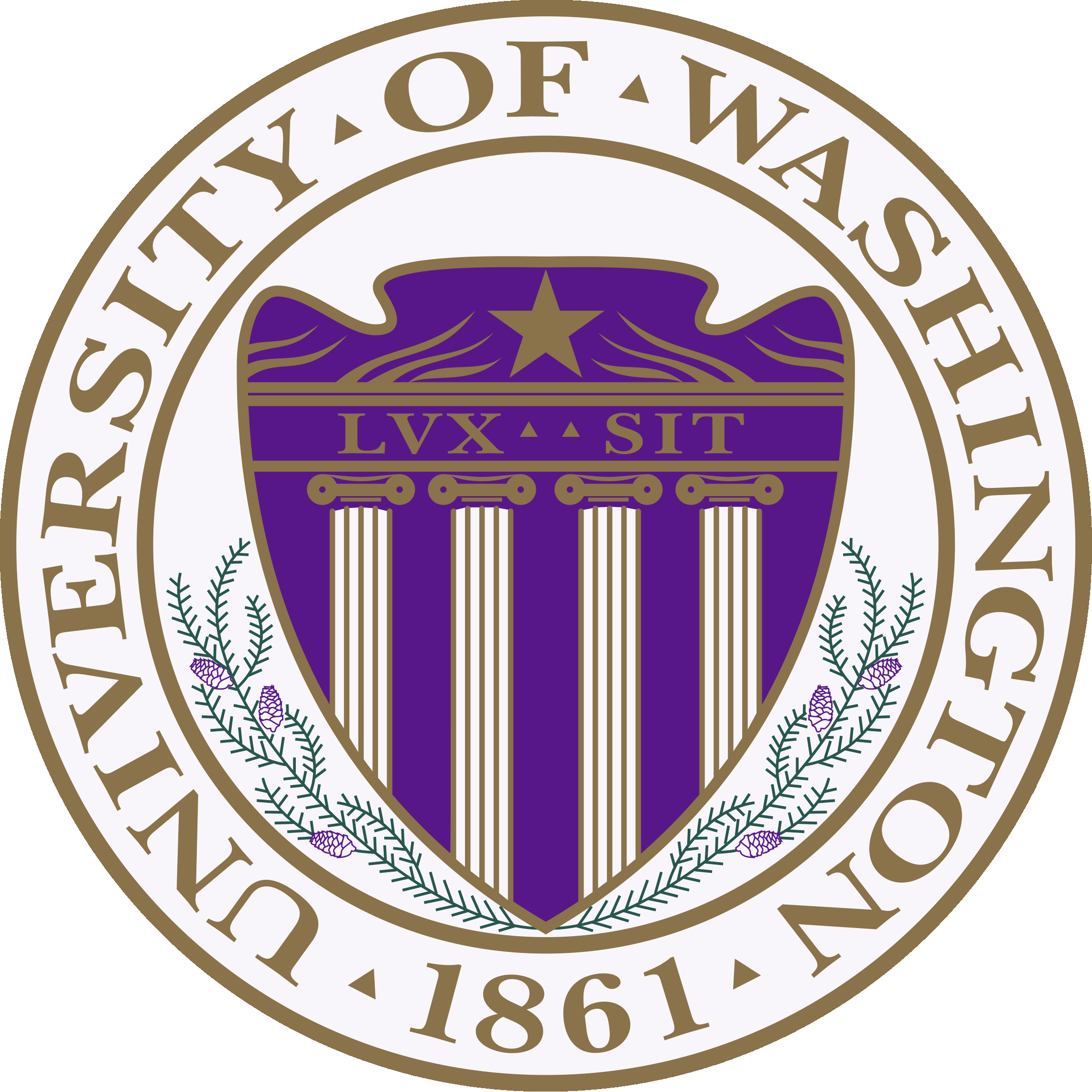 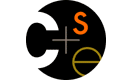 CSE373: Data Structure & AlgorithmsLecture 22: Beyond Comparison Sorting
Aaron Bauer
Winter 2014
The Big Picture
Surprising amount of juicy computer science: 2-3 lectures…
Simple
algorithms:
O(n2)
Fancier
algorithms:
O(n log n)
Comparison
lower bound:
(n log n)
Specialized
algorithms:
O(n)
Handling
huge data
sets
Insertion sort
Selection sort
Shell sort
…
Heap sort
Merge sort
Quick sort (avg)
…
Bucket sort
Radix sort
External
sorting
How???
  Change the model – assume    
   more than “compare(a,b)”
Winter 2014
CSE373: Data Structures & Algorithms
2
BucketSort (a.k.a. BinSort)
If all values to be sorted are known to be integers between 1 and K (or any small range):
Create an array of size K 
Put each element in its proper bucket (a.k.a. bin)
If data is only integers, no need to store more than a count of how times that bucket has been used
Output result via linear pass through array of buckets
Example: 
K=5
input (5,1,3,4,3,2,1,1,5,4,5)
	  output: 1,1,1,2,3,3,4,4,5,5,5
Winter 2014
CSE373: Data Structures & Algorithms
3
Analyzing Bucket Sort
Overall: O(n+K)
Linear in n, but also linear in K
(n log n) lower bound does not apply because this is not a comparison sort

Good when K is smaller (or not much larger) than n
We don’t spend time doing comparisons of duplicates

Bad when K is much larger than n
Wasted space; wasted time during linear O(K) pass

For data in addition to integer keys, use list at each bucket
Winter 2014
CSE373: Data Structures & Algorithms
4
Bucket Sort with Data
Most real lists aren’t just keys; we have data
Each bucket is a list (say, linked list)
To add to a bucket, insert in O(1) (at beginning, or keep pointer to last element)
Example: Movie ratings; scale 1-5;1=bad, 5=excellent
Input=
	5: Casablanca
	3: Harry Potter movies
	5: Star Wars Original Trilogy
	1: Rocky V
Rocky V
Harry Potter
Casablanca
Star Wars
Result: 1: Rocky V, 3: Harry Potter, 5: Casablanca, 5: Star Wars
Easy to keep ‘stable’; Casablanca still before Star Wars
Winter 2014
5
CSE373: Data Structures & Algorithms
Radix sort
Radix = “the base of a number system”
Examples will use 10 because we are used to that
In implementations use larger numbers
For example, for ASCII strings, might use 128

Idea:
Bucket sort on one digit at a time
Number of buckets = radix
Starting with least significant digit
Keeping sort stable
Do one pass per digit
Invariant: After k passes (digits), the last k digits are sorted

Aside: Origins go back to the 1890 U.S. census
Winter 2014
CSE373: Data Structures & Algorithms
6
Example
Radix = 10




Input:   478
 	       537
		   9
            721
		   3
		 38
	        143
		  67
0
1
2
3
4
5
6
7
8
9
721
3
143
537
  67
478
  38
9
Order now: 721
	                  3
                   143
                   537
                     67
                   478
                     38
                       9
First pass: 
	bucket sort by ones digit
Winter 2014
CSE373: Data Structures & Algorithms
7
0
1
2
3
4
5
6
7
8
9
Example
721
3
143
537
  67
478
  38
9
Radix = 10
0
1
2
3
4
5
6
7
8
9
3
    9
721
537
  38
143
67
478
Order was: 721
	                  3
                   143
                   537
                     67
                   478
                     38
                       9
Order now:     3
	                  9
                   721
		      537
                     38
		      143
                     67
                   478
Second pass: 
	stable bucket sort by tens digit
Winter 2014
CSE373: Data Structures & Algorithms
8
0
1
2
3
4
5
6
7
8
9
Example
3
    9
721
537
  38
143
67
478
Radix = 10
0
1
2
3
4
5
6
7
8
9
3
    9
  38
  67
143
478
537
721
Order was:     3
	                  9
                   721
		      537
                     38
		      143
                     67
                   478
Order now:     3
	                  9
                     38
		        67
                   143
		      478
                   537
                   721
Third pass: 
	stable bucket sort by 100s digit
Winter 2014
CSE373: Data Structures & Algorithms
9
Analysis
Input size: n
Number of buckets = Radix: B
Number of passes = “Digits”: P

Work per pass is 1 bucket sort: O(B+n)

Total work is O(P(B+n))

Compared to comparison sorts, sometimes a win, but often not
Example: Strings of English letters up to length 15
Run-time proportional to: 15*(52 + n) 
 This is less than n log n only if n > 33,000
Of course, cross-over point depends on constant factors of the implementations
And radix sort can have poor locality properties
Winter 2014
CSE373: Data Structures & Algorithms
10
Sorting massive data
Need sorting algorithms that minimize disk/tape access time:
Quicksort and Heapsort both jump all over the array, leading to expensive random disk accesses
Mergesort scans linearly through arrays, leading to (relatively) efficient sequential disk access

Mergesort is the basis of massive sorting

Mergesort can leverage multiple disks
Winter 2014
Fall 2013
11
CSE373: Data Structures & Algorithms
11
[Speaker Notes: Don’t have to spend a lot of time gettign into details.  Point out mergesort has seq reading of a data which is good for spatial locality.]
External Merge Sort
Sort 900 MB using 100 MB RAM
Read 100 MB of data into memory
Sort using conventional method (e.g. quicksort)
Write sorted 100MB to temp file
Repeat until all data in sorted chunks (900/100 = 9 total)
Read first 10 MB of each sorted chuck, merge into remaining 10MB
writing and reading as necessary
Single merge pass instead of log n
Additional pass helpful if data much larger than memory
Parallelism and better hardware can improve performance
Distribution sorts (similar to bucket sort) are also used
Winter 2014
CSE373: Data Structures & Algorithms
12
Last Slide on Sorting
Simple O(n2) sorts can be fastest for small n
Selection sort, Insertion sort (latter linear for mostly-sorted)
Good for “below a cut-off” to help divide-and-conquer sorts
O(n log n) sorts
Heap sort, in-place but not stable nor parallelizable
Merge sort, not in place but stable and works as external sort
Quick sort, in place but not stable and O(n2) in worst-case
Often fastest, but depends on costs of comparisons/copies
 (n log n) is worst-case and average lower-bound for sorting by comparisons
Non-comparison sorts
Bucket sort good for small number of possible key values
Radix sort uses fewer buckets and more phases
Best way to sort?  It depends!
Winter 2014
CSE373: Data Structures & Algorithms
13
What is a Programming Language?
A set of symbols and associated tools that translate (if necessary) collections of symbols into instructions to a machine
Compiler, execution platform (e.g. Java Virtual Machine)
Designed by someone or some people
Can have flaws, poor decisions, mistakes
Syntax
What combinations of symbols are allowed
Semantics
What those combinations mean
These can be defined in different ways for different languages
There are a lot of languages
Wikipedia lists 675 excluding dialects of BASIC and esoteric languages
Winter 2014
CSE373: Data Structures & Algorithms
14
Before High-Level Languages
Everything done machine code or an assembly language
Arithmetic operations (add, multiply, etc.)
Memory operations (storing, loading)
Control operations (jump, branch)
Example: move 8-bit value into a register
1101 is binary code for move followed by 3-bit register id
1101000 01100001
B0 61
MOV AL, 61h	; Load AL with 97 decimal (61 hex)
Winter 2014
CSE373: Data Structures & Algorithms
15
A Criminally Brief History of Features
First compiled high-level language: 1952 (Autocode)
Math notation, subroutines, arrays: 1955 (Fortran)
Recursion, higher-order functions, garbage collection: 1960 (LISP)
Nested block structure, lexical scoping: 1960 (ALGOL)
Object-orientated programming: 1967 (Simula)
Generic programming: 1973 (ML)
Winter 2014
CSE373: Data Structures & Algorithms
16
Language timeline
C: 1973
C++: 1980
MATLAB: 1984
Objective-C: 1986
Mathematic (Wolfram): 1988
Python: 1991
Ruby: 1993
Java: 1995
Javascript: 1995
PHP: 1995
C#: 2001
Scala: 2003
Winter 2014
CSE373: Data Structures & Algorithms
17
What do we want from a Language?
Performant

Expressive

Readable

Portable

Make dumb things difficult

…
Winter 2014
CSE373: Data Structures & Algorithms
18
Type System
Collection of rules to assign types to elements of the language
Values, variables, functions, etc.
The goal is to reduce bugs
Logic errors, memory errors (maybe)
Governed by type theory, an incredibly deep and complex topic

The type safety of a language is the extent to which its type system prevents or discourages relevant type errors
Via type checking
We’ll cover the following questions:
When does the type system check?
What does the type system check?
What do we have to tell the type system?
Winter 2014
CSE373: Data Structures & Algorithms
19
When Does It Check?
Static type-checking (check at compile-time)
Based on source code (program text)
If program passes, it’s guaranteed to satisfy some type-safety properties on all possible inputs
Catches bugs early (program doesn’t have to be run)
Possibly better run-time performance
Less (or no) checking to do while program runs
Compiler can optimize based on type
Inherently conservative
if <complex test> then <do something> else <type error>
Not all useful features can be statically checked
Many languages use both static and dynamic checking
Winter 2014
CSE373: Data Structures & Algorithms
20
When Does it Check?
Dynamic type-checking (check at run-time)
Performed as the program is executing
Often “tag” objects with their type information
Look up type information when performing operations
Possibly faster development time
edit-compile-test-debug cycle
Fewer guarantees about program correctness
Winter 2014
CSE373: Data Structures & Algorithms
21
What Does it Check?
Nominal type system (name-based type system)
Equivalence of types based on declared type names
Objects are only subtypes if explicitly declared so
Can be statically or dynamically checked
Structural type system (property-based type system)
Equivalence of types based on structure/definition
An element A is compatible with an element B if for each feature in B’s type, there’s an identical feature in A’s type
Not symmetric, subtyping handled similarly
Duck typing
Type-checking only based on features actually used
Only generates run-time errors
Winter 2014
CSE373: Data Structures & Algorithms
22
How Much do we Have to Tell it?
Type Inference
Automatically determining the type of an expression
Programmer can omit type annotations
Instead of (in C++)std::vector<int>::const_iterator itr = myvec.cbegin()use (in C++11)auto itr = myvec.cbegin()
Can make programming tasks easier
Only happens at compile-time
Otherwise, types must be manifest (always written out)
Winter 2014
CSE373: Data Structures & Algorithms
23
What does it all mean?
Most of these distinctions are not mutually exclusive
Languages that do static type-checking often have to do some dynamic type-checking as well
Some languages use a combination of nominal and duck typing
Terminology useful shorthand for describing language characteristics 
The terms “strong” or “weak” typing are often applied
These lack any formal definition
Use more precise, informative descriptors instead
Next lecture:
Overview of other important language attributes
Comparisons of common languages
Winter 2014
CSE373: Data Structures & Algorithms
24